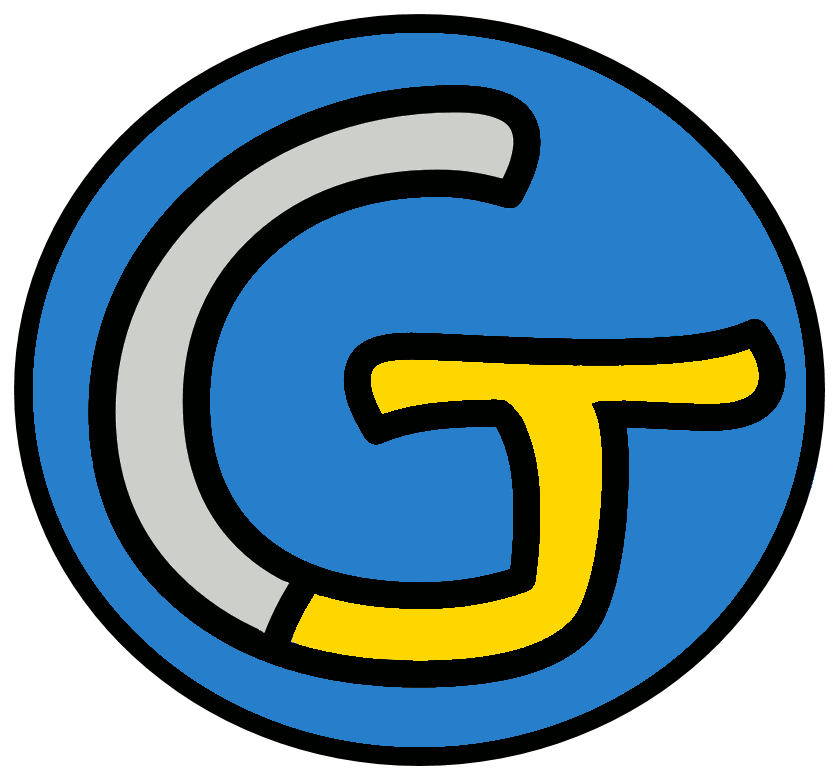 Mathématiques – Numération
Les fractions
 Lire une fraction
Souvenons-nous grâce à un exemple...
Quand on partage une unité en parts égales et qu’on en utilise certaines (en les coloriant par exemple), cela donne une
fraction.
Souvenons-nous grâce à un exemple...
Le nombre du haut indique le nombre de parts qu’on utilise.
Le nombre du bas indique en combien de parts égales on a partagé l’unité.
Souvenons-nous grâce à un exemple...
On les appelle...
numérateur
dénominateur
Voici deux autres exemples.
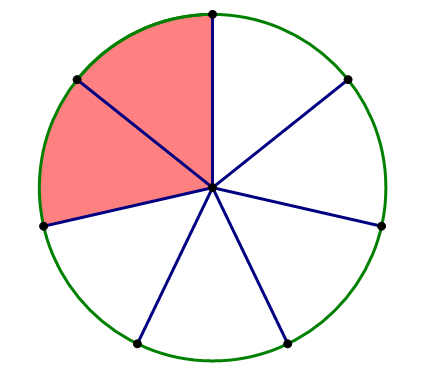 La fraction correspondant à la partie coloriée est
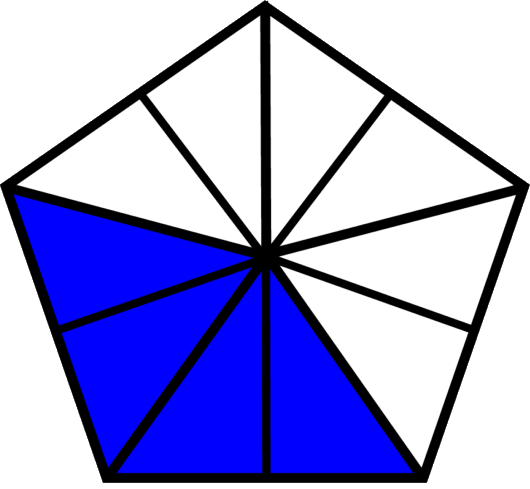 La fraction correspondant à la partie coloriée est
Aujourd’hui, nous allons voir comment « lire » ces fractions...
La règle est très simple.
Prenons un exemple.
Pour lire une fraction, il faut d’abord lire le numérateur
puis le dénominateur, en ajoutant 
-ième(s) à la fin.
quatre
dixièmes
si c’est au pluriel, on met un s à la fin de « -ième ».
Remarque :
Ex : 	un cinquième
	deux cinquièmes
quatre
dixièmes
Résumons-nous.
Lire une fraction
 numérateur + dénominateur avec -ième(s)
Voici quelques exemples.
Lire une fraction
 numérateur + dénominateur avec -ième(s)
trois sixièmes
neuf vingtièmes
sept huitièmes
un centième
cinq onzièmes
seize neuvièmes
Lire une fraction
 numérateur + dénominateur avec -ième(s)
quatre cinquièmes
deux douzièmes
un trentième
neuf dixièmes
six septièmes
sept quinzièmes
Lire une fraction
 numérateur + dénominateur avec -ième(s)
Bien sûr, ce serait trop facile, s’il n’y avait pas quelques exceptions.
Les voici !
un demi
se lit
un quart
se lit
un tiers
se lit
Lire une fraction
 numérateur + dénominateur avec -ième(s)
Ajoutons-les.
un demi
se lit
un quart
se lit
un tiers
se lit
Lire une fraction
 numérateur + dénominateur avec -ième(s)
un quart
un demi
un tiers

Voyons si vous avez compris.
Lire une fraction
 numérateur + dénominateur avec -ième(s)
un quart
un demi
un tiers

deux tiers
cinq  huitièmes
quatre quarts
trois sixièmes
Lire une fraction
 numérateur + dénominateur avec -ième(s)
un quart
un demi
un tiers

trois demis
trois  centièmes
un tiers
onze quarts
Lire une fraction
 numérateur + dénominateur avec -ième(s)
un quart
un demi
un tiers

La lecture de fraction n’a maintenant plus de secret pour vous !